WEL COME TO ALL.
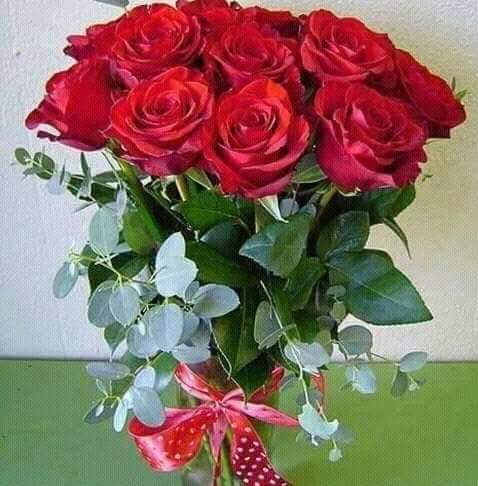 TEACHER IDENTITY
Lesson Identity
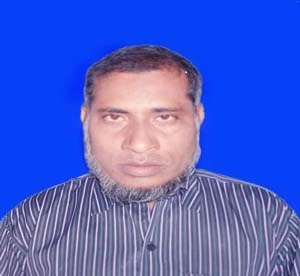 English 2nd Paper
Class: Six
Title :Article 
Time: 45m
MD.NAZRUL ISLAM 
ASSISTANT TEACHER 
KATIPUR KALINAGAR HIGH SCHOOL ,PORSHA, NAOGAON. 
Nazrul.kkhs@gmail.com
Read the following  sentences
Karim is a student of class 8. He is a regular students. He is an honest boy. He respects the teachers. He is the first boy in the class.
What kind of parts of speech written in the red letters  ?
Adjective
Rearrange the following  letters and make a word.
RTAILEC
ARTICLE
Today our Topic is Article
Learning outcomes:
By the end of the lesson students will learn:
To describe what articles are and their kinds.
To say what parts of speech articles are.
how to use a or an before a given word.
to Identify the use of a, an and the before a given word.
ARTICLES ARE:
A
AN
THE
ARTICLES
INDEFINITE
DEFINATE
A & AN
THE
non-specific or 
non-particular  count nouns.
A/an +
specific or particular COUNT OR UNCOUNT nouns
The +
Use of the
The Padma/The world /The sun/The sky ,etc
The students / The boys /The birds, etc
The tallest boy/ The unique,etc
The water/The ant/The rich,etc
The cattle 
The USA/The UK
1.The is used before the only one thing.
2.The is used before plural words.
3.The is used before common noun.
4.The is used before collective noun.
5.The is used before superlative degree.
6.The is used before USA&UK.
Use of an
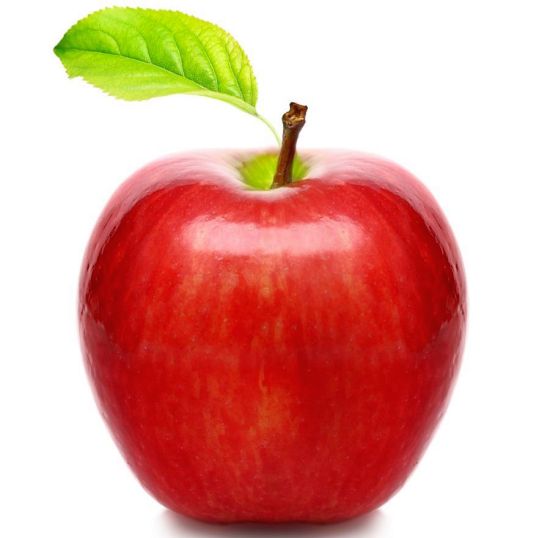 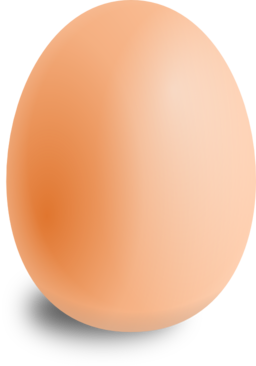 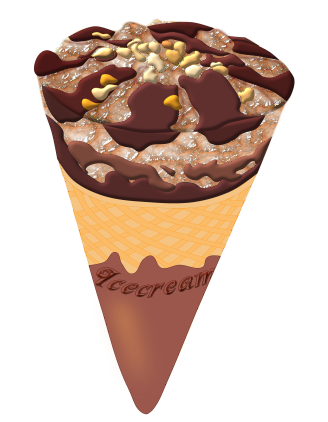 An
-- ICE-CREAM
An
An
-- APPLE
--- EGG
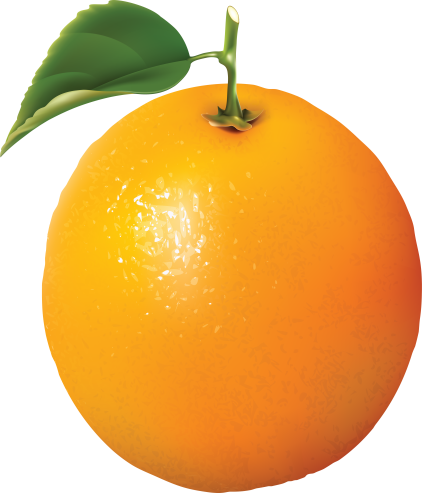 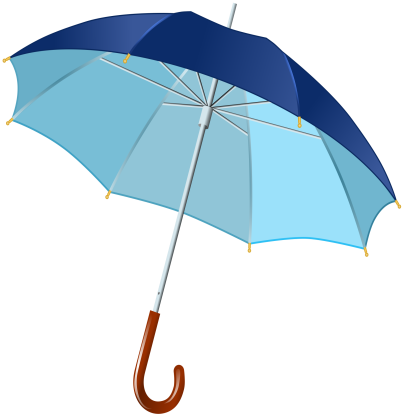 All are
Count Noun
An
-- ORANGE
--- UMBRELLA
An
We use an before a word 
1.Which starting with  i
2.that’s starting sound is like অ/আ/এ
Use of ‘A’
A horse                                      A house
A crow                                        A bird
A book                                        A toy
A student                                  A teacher
Countable Noun
We use a before a word –
That‘s begins without  i
That‘s starting sound is not like অ /আ /এ
Fill in the gaps:
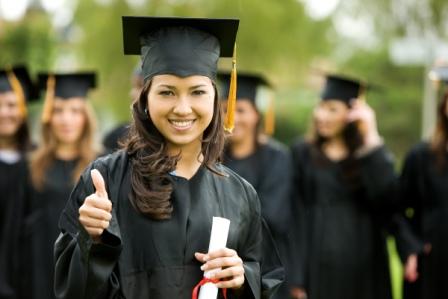 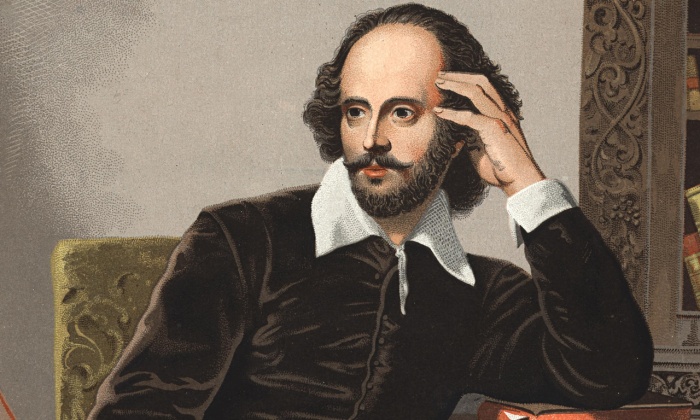 A
A
A
---- university student
---- European
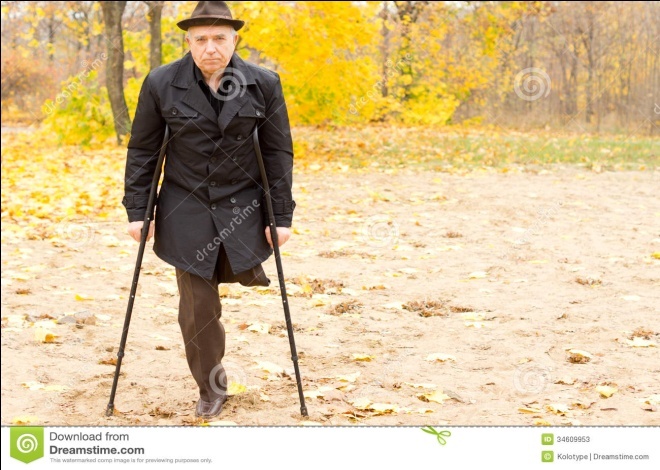 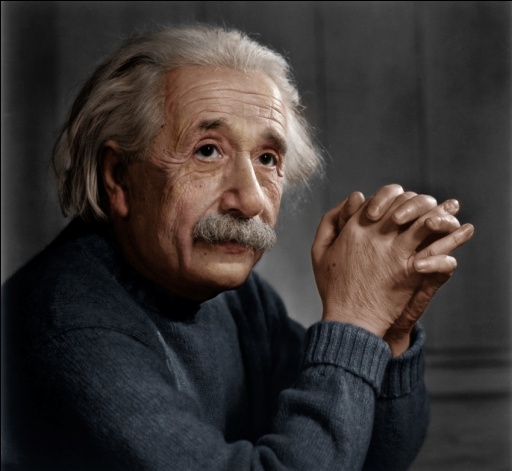 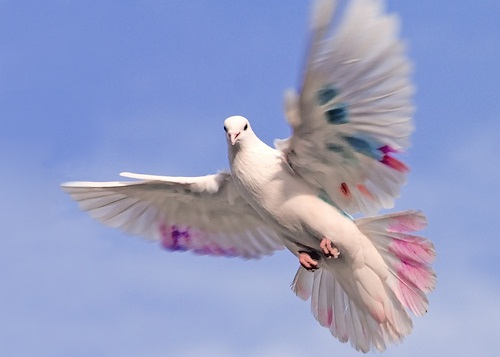 A
----- bird
--- one leged man
An
---- honest man
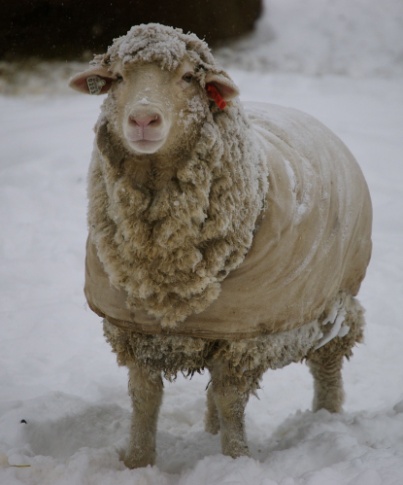 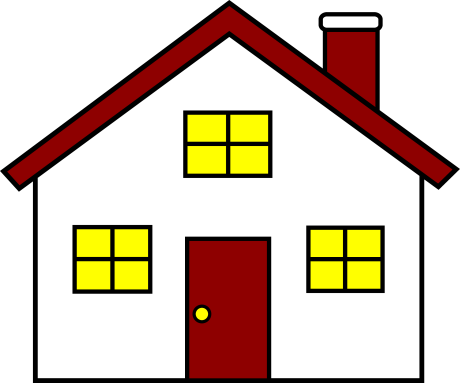 A
A
---- ewe
--- house
Pair work
Fill in the gaps
an
an
Cricket is -----outdoor game.It is-----exciting game. People all over ------  world like to play& watch it.We need -----umpire to play -- -----game. --–   players and ------  viewers enjoy it. Once football was -----popular game . But now it
Has taken        -----place of football.
an
the
the
the
The
a
the
THANK YOU ALL